資料匯整
2
開啟Google試算表
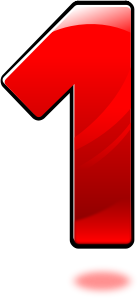 （宜蘭縣版學生資訊課程教材）Chrome OS 版本
一筆一筆輸入資料
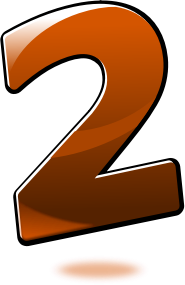 （宜蘭縣版學生資訊課程教材）Chrome OS 版本
完成資料
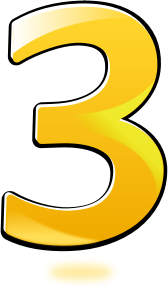 （宜蘭縣版學生資訊課程教材）Chrome OS 版本